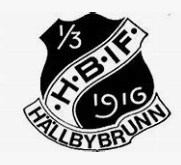 Föräldramöte
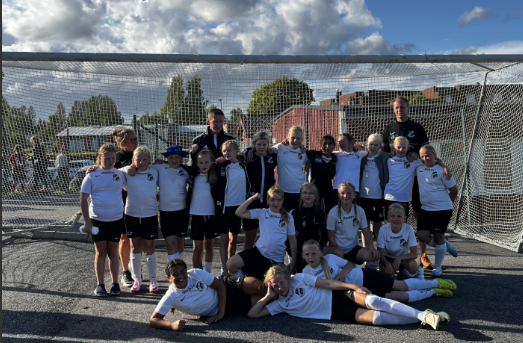 28 april 2025
Agenda
Allmän information om laget och ledare
Föräldrar - uppgifter under säsongen
Träningar
Kommande seriespel
Cup-plan
Lagkassan och insamling
Föräldragrupp och "filmteam"
Övriga frågor
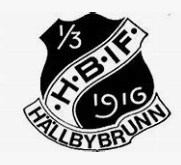 Allmän information
Just nu är det 24 tjejer som är registrerade i laget
Provträningar kontinuerligt
Fem tränare:
Christian Hultman – ny sedan våren 2024
Filip Vretlund – sedan starten 2018
Henrik Larsson – sedan starten 2018
Johanna Käll - sedan 2019
Rami Isho – ny sedan hösten 2024
Administrationsansvarig – Anna Berg
Föräldrameddelande-funktion – viktigt att alla har tillgång till den
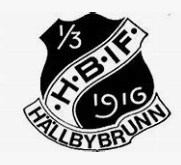 Föräldrar - uppgifter under säsongen
Våra hemmamatcher - matchvärd och kiosk
Damlagets match vår och höst - entrévärd och kiosk
Kundvagnskörning på Coop
Ibland deltagande vid valborgsfirandet i Hällby

All information till dessa uppgifter hittar ni här:
Dokument | Hällbybrunns IF F2013
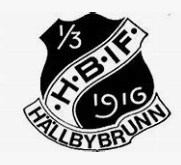 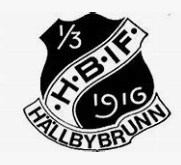 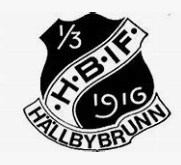 Träningar
Dubbelidrottande – vi uppmuntrar detta
Ganska låg närvaro i början av året - har redan förbättrats och vi hoppas det håller i sig
Träningstider
Tisdagar kl. 17:30-19:00 (framöver på Skogsvallen)
Torsdagar kl. 18:15-19:45 
VIKTIGT - anmälan till träningarna! Tacksamma om ni gör detta så snart ni bara kan, ev. korrigeringar kan göras t o m 1 h innan.
Prata gärna med era tjejer om fokus – vi jobbar mycket med det just nu
Kom ihåg och hjälp tjejerna med förberedelserna i form av mat och dryck
Kommande seriespel
Tidigare säsonger har tjejerna spelat match varannan helg (ibland var tredje)
Till kommande säsong har vi anmält två lag till serien
Viktigt! Vi kommer inte dela in laget i två lag utan alla kommer träna och spela match med alla. 
Fler lite längre resor – vi förväntar oss att ni föräldrar ser till att era tjejer har skjuts, använd gärna meddelandechatten vid behov.
VIKTIGT! Anmälan till match så fort som möjligt, men senast onsdag matchveckan
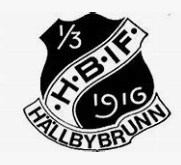 Matchplan
Vecka 22
31 maj kl. ??: HBIF – Nordic United
1 juni kl. 16:30: Syrianska Eskilstuna – HBIF

Vecka 23
7 juni kl. 10:30: Oxelösund - HBIF
8 juni kl. 10:00: HBIF – Eskilstuna United

Vecka 24
14 juni kl. 12:00: Assyriska FF – HBIF
15 juni kl. 12:00: HBIF - Viljan

Vecka 25
22 juni kl. 16:00: HBIF – Skogstorp
22 juni kl. 16:00: Gnesta – HBIF
Vecka 26
28 juni kl. 11:00: BK Sport – HBIF
Vecka 18
4 maj kl. 14:00: HBIF – Katrineholm
4 maj kl. 12:00: HBIF – Trosa-Vagnhärad

Vecka 19
10 maj kl. 11:00: Stallarholmen – HBIF

Vecka 20
18 maj kl. 10:30: Högsjö - HBIF
18 maj kl. 16:00: HBIF – Skogstorp

Vecka 21
25 maj kl. 12:00: HBIF - Järna
25 maj kl. 14:00: Kvicksund - HBIF
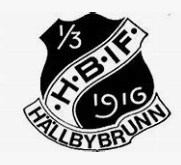 Cuper
Nuläge - vi håller utkik efter cuper i närheten och tar gärna in tips

Framtidsplan - långväga cup när tjejerna är mellan 15 år-16 år.
Ungefärligt kostnad per spelare – 3 500 kr (ca 80 000-100 000 kr)
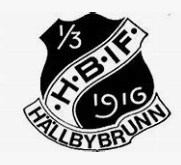 Lagkassa och insamling
Lagkassan den 5 mars:
Föreningens konto 10 049 kr
Swishkonto 5197 kr
Kundvagnar – viktigt att detta genomförs ordentligt annars går vi miste om pengar
Vi behöver hjälp med att sätta igång fler insamlingar och ansökan om fonder
Förslag på bra alternativ
Föräldragrupp - vilka kan hjälpa oss?
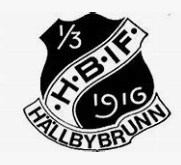 Föräldragrupp och filmteam
Föräldragrupp, exempel på ansvarsdelar:
Ta initiativ och genomföra alla insamlingar eller ansökan om fonder
Ta initiativ och hjälpa oss tränare vid ev. sociala aktiviteter såsom exempelvis pizzakvällar eller övernattning i Kupan
Vilka kan ta sig an uppdraget?

Filmteam för föreningens VEO-kamera  – Tony Käll + någon mer
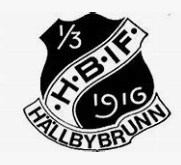 Övriga frågor och funderingar?
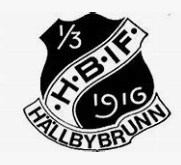